Welcome!Department of Public HealthAward & Hooding Ceremony
May 11, 2019
Undergraduate Awards
Kelly Coleman
Academic Excellence 
in Health Information Management 



Health Information Management
Baccalaureate Degree
Courtney Keown
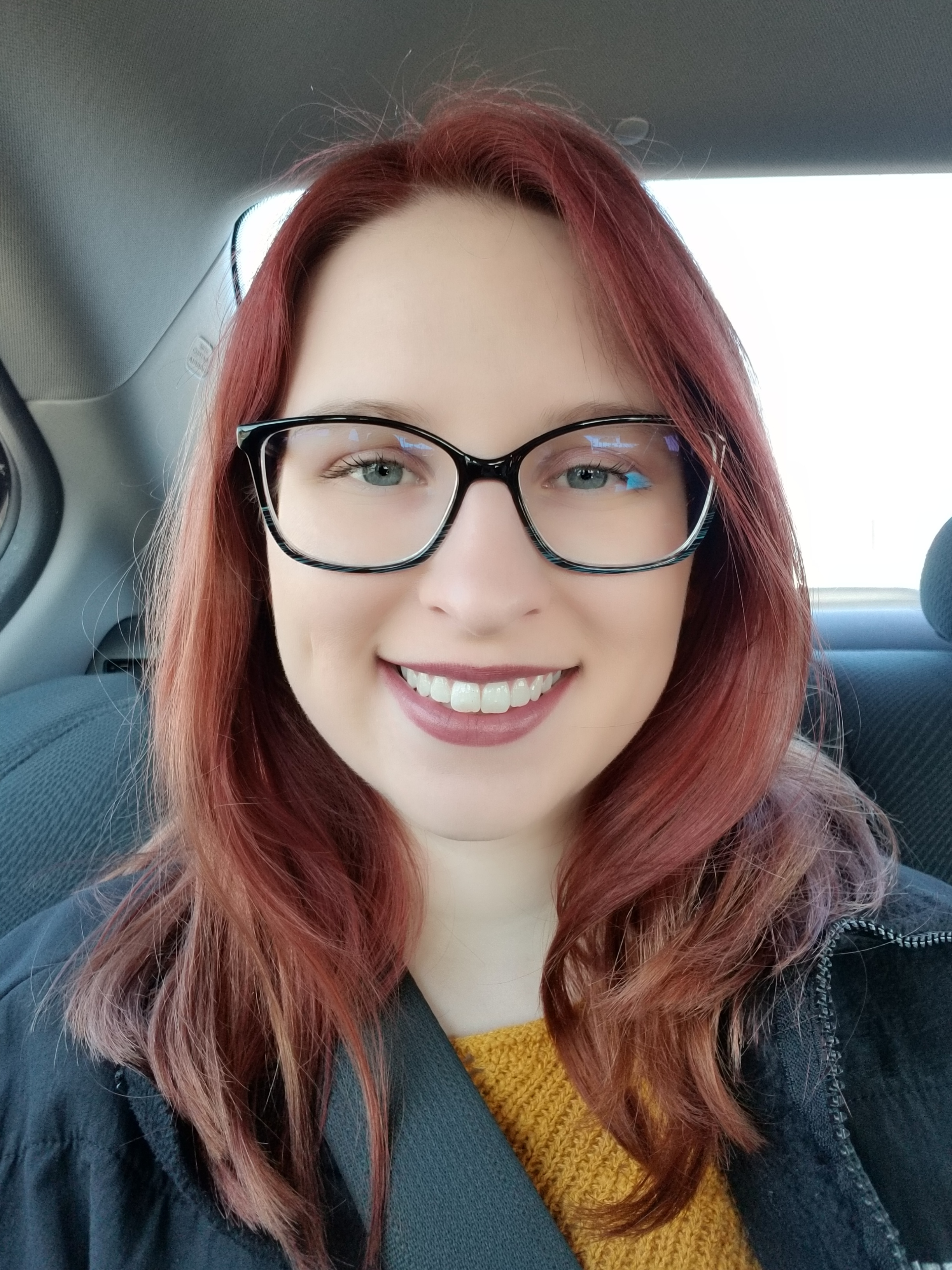 Academic Excellence 
in Health Sciences



Health Science
Bachelor of Science
Kristin Cordle
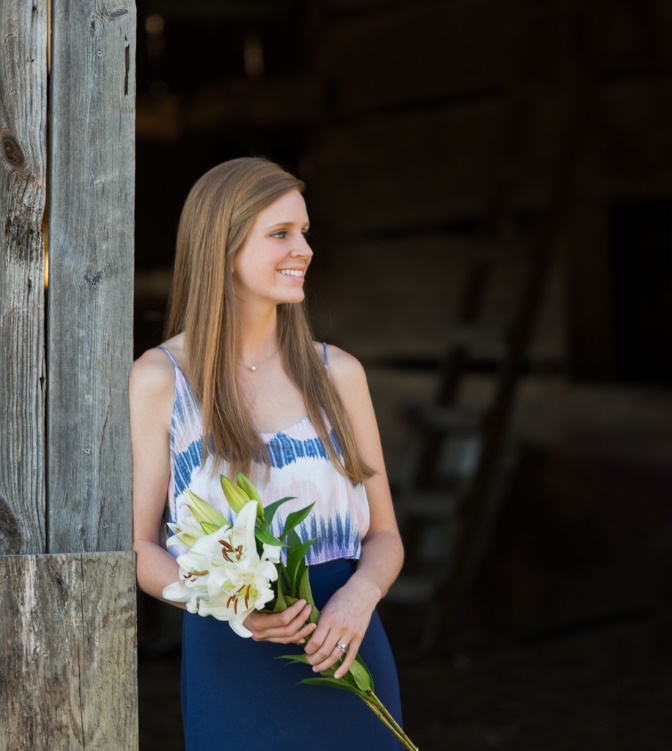 Academic Excellence 
in Health Sciences



Health Sciences
Bachelor of Science
Isaiah Masters
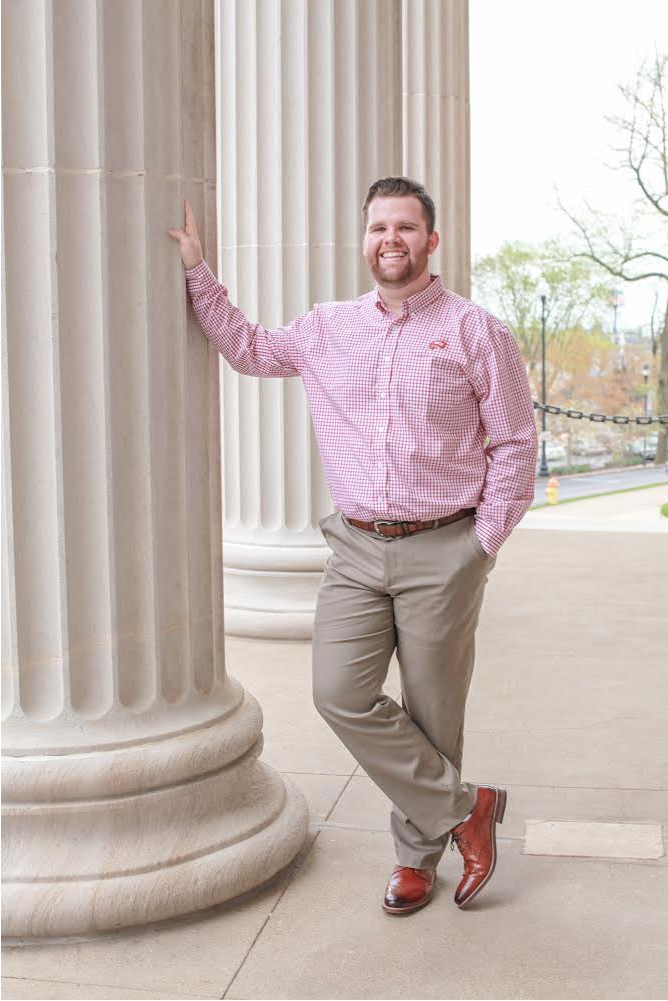 HCA Leadership & Service 




Health Care Administration
Bachelor of Science
Hannah Freeman
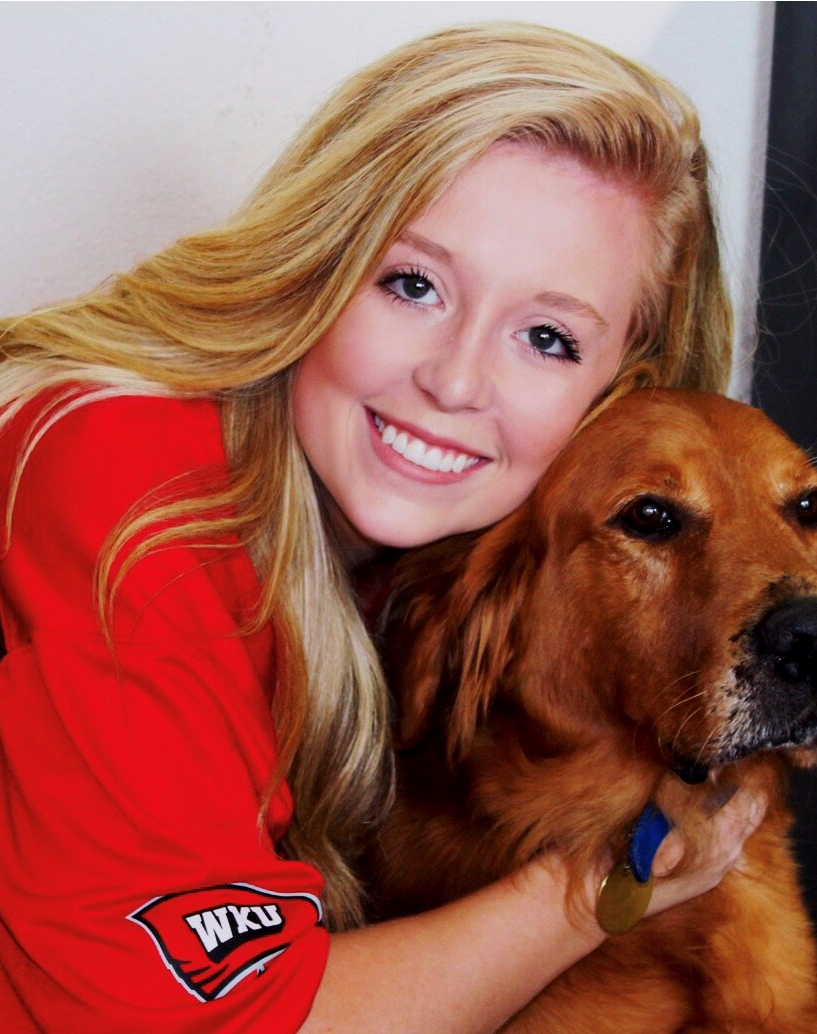 HCA Program Award for
Scholarship



Health Care Administration
Bachelor of Science
Erica S. Pitchford
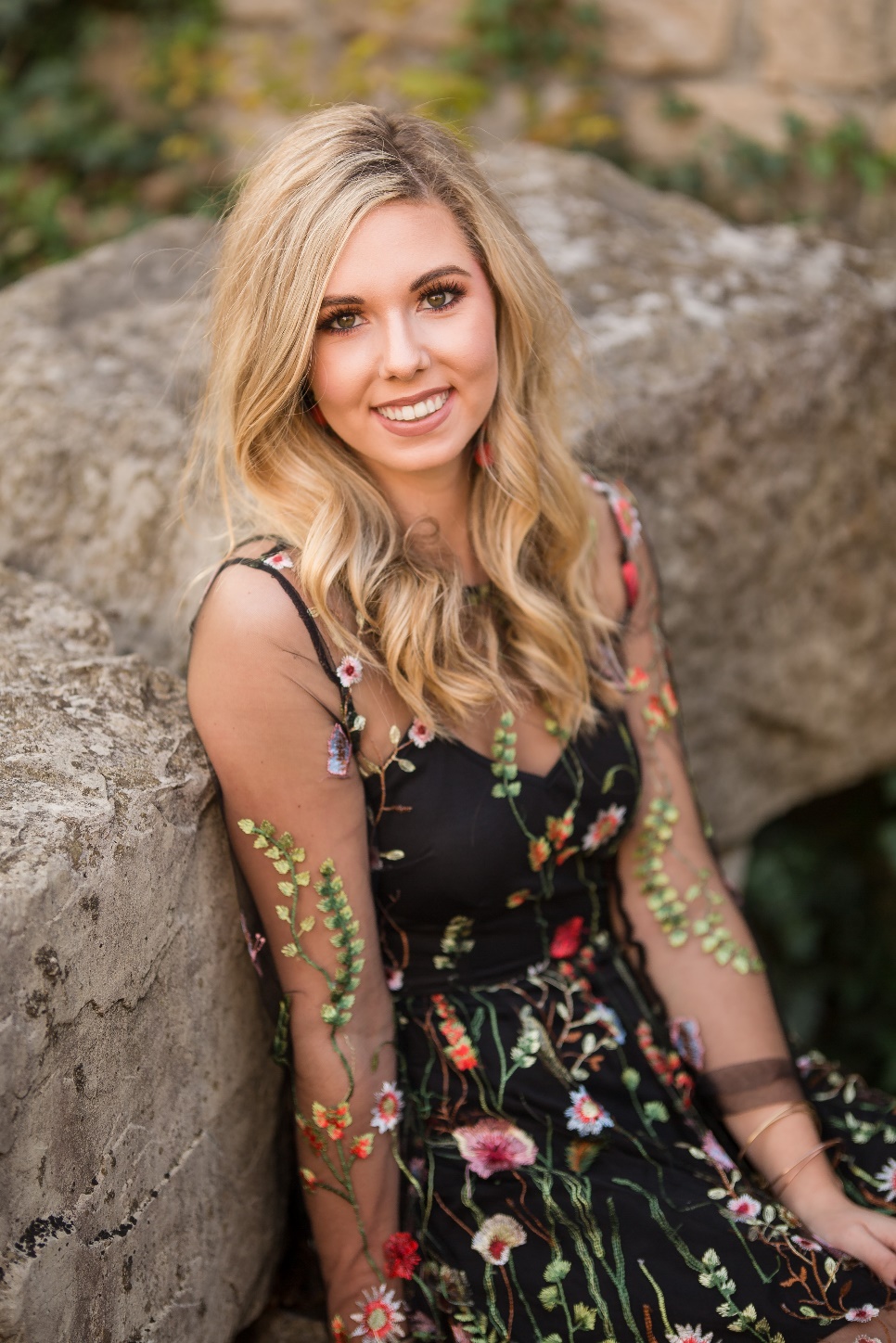 Outstanding BSPH Student



Public Health 
Bachelor of Science
Graduate Awards
Sweety Seelam
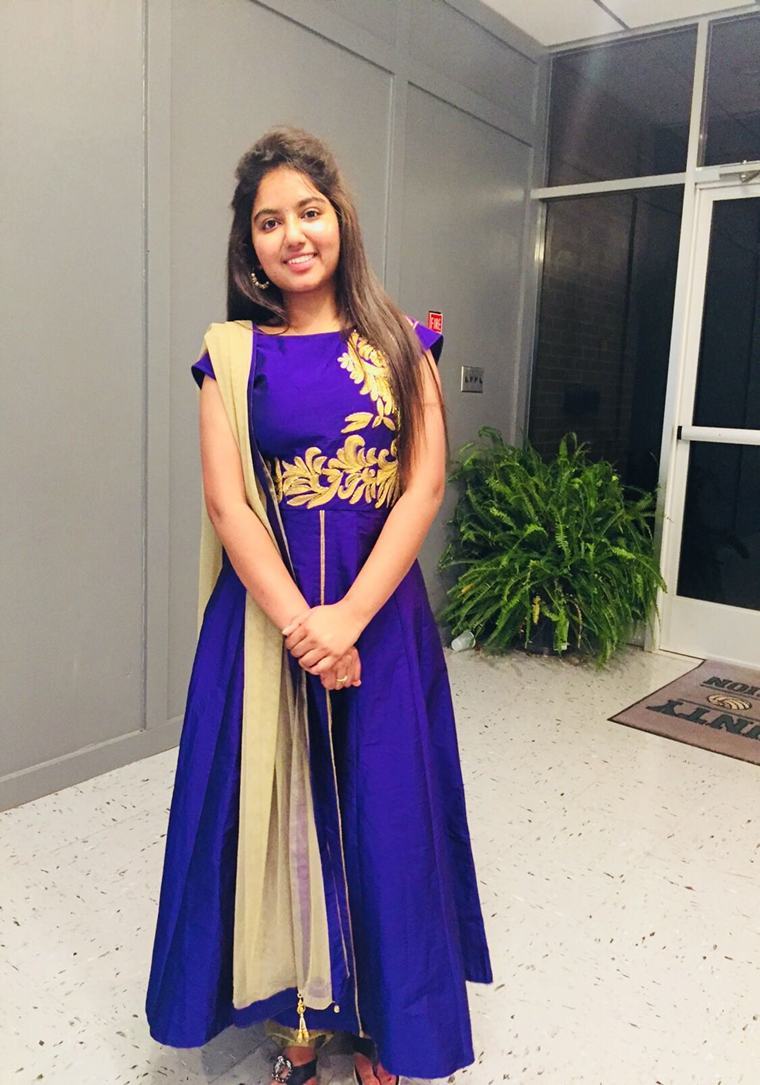 EOHS Outstanding Graduate Student




Environment & Occupational Health Science
Master of Science
Rukhaiya Khatoon
MHA Leadership and Service




Master of Health Administration
Israel Moore
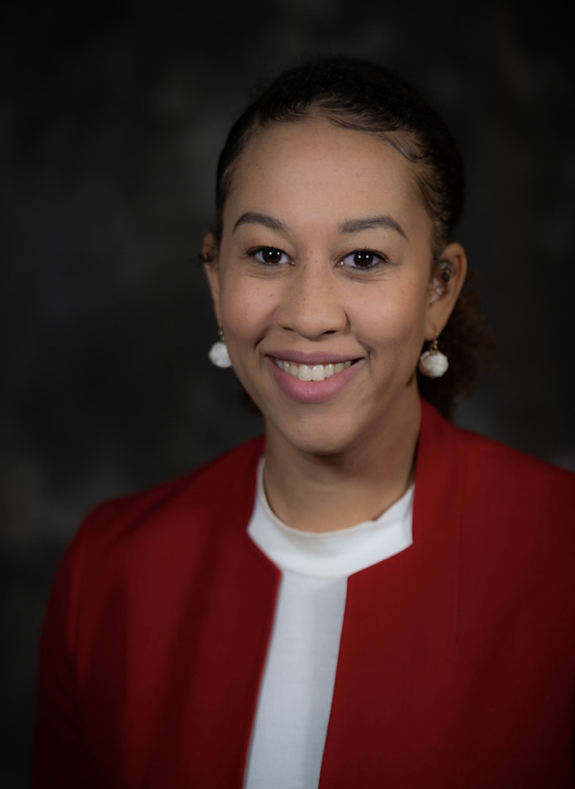 Excellence in International Engagement 




Master of Health Administration
Susan Eagle
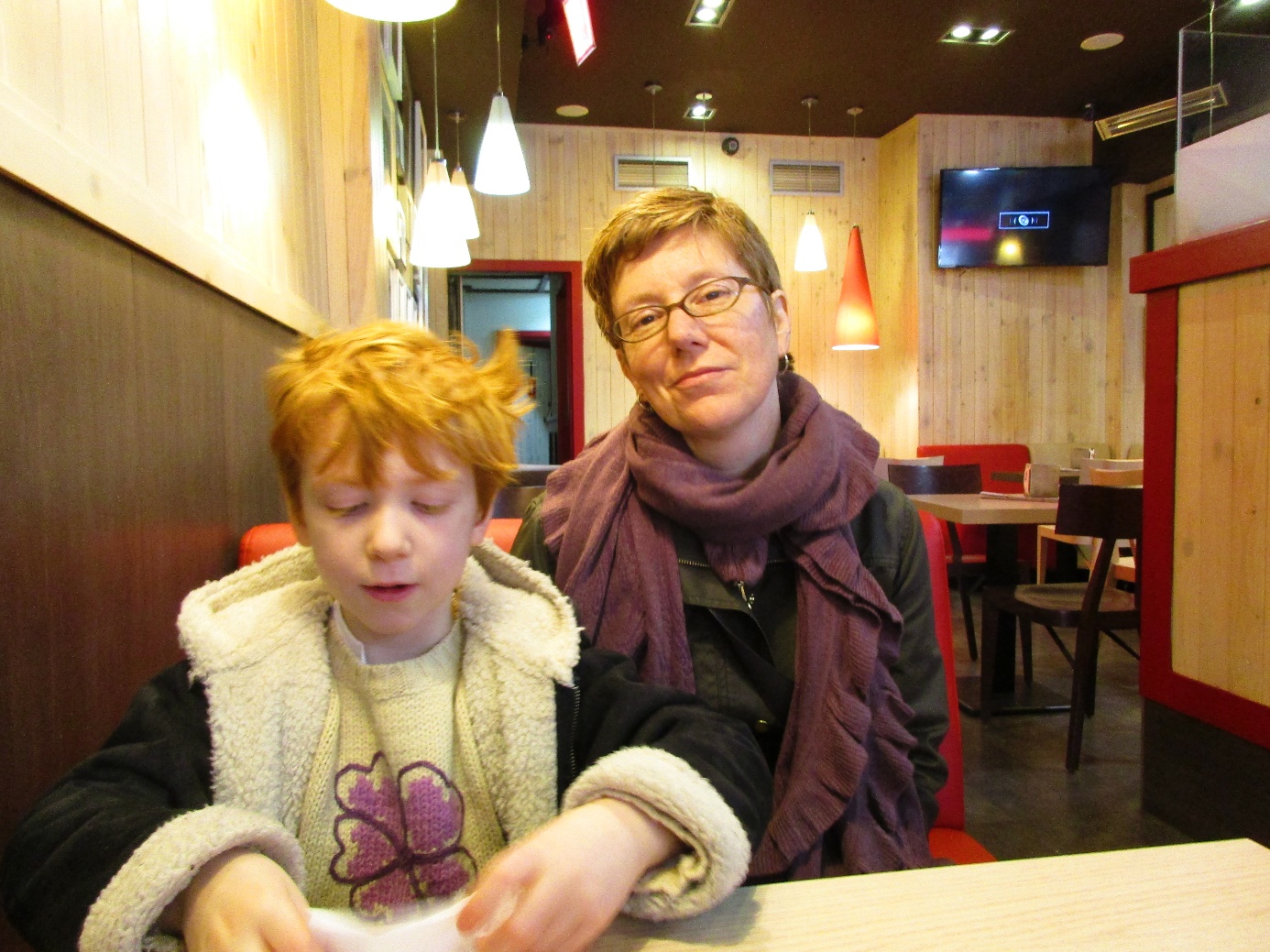 Academic Excellence
In Public Health



Master of Public Health
Catherine Malin
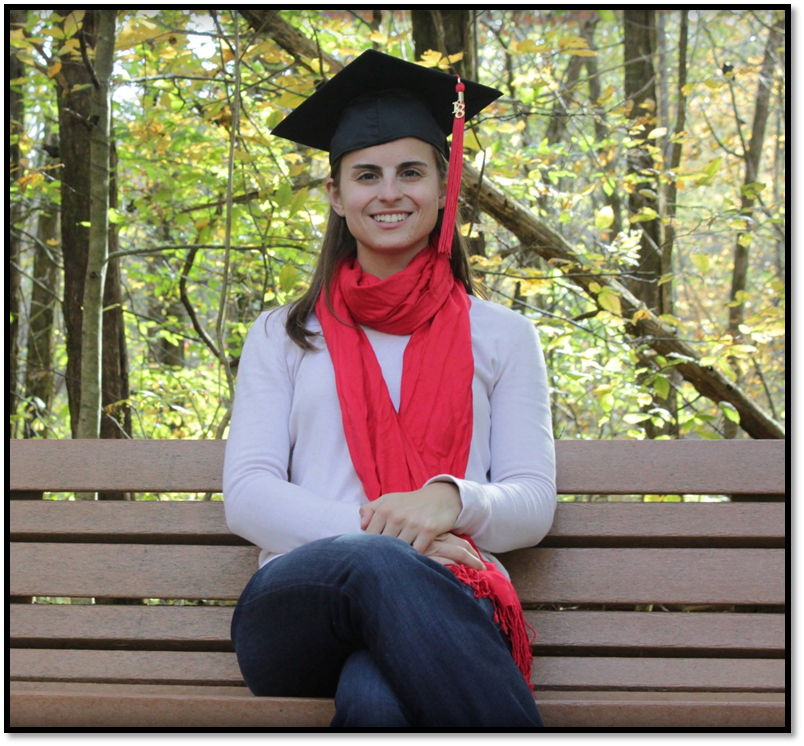 Academic Excellence
In Public Health



Master of Public Health
Dr. J. David Dunn
Professor Emeritus
Ann Colbert
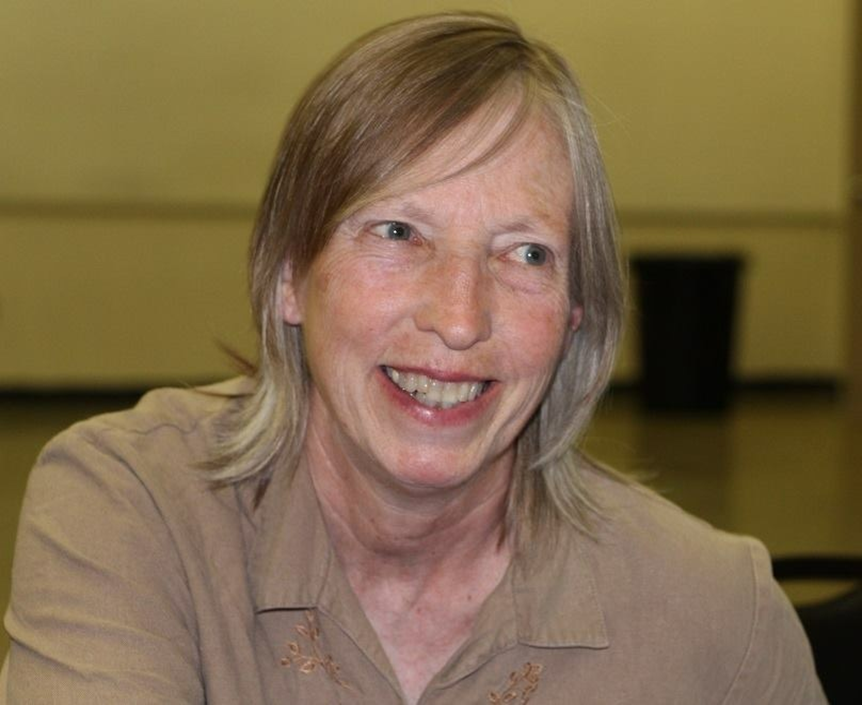 Dr. J. David Dunn
Public Health Impact Award



Master of Public Health
Jason Cummins
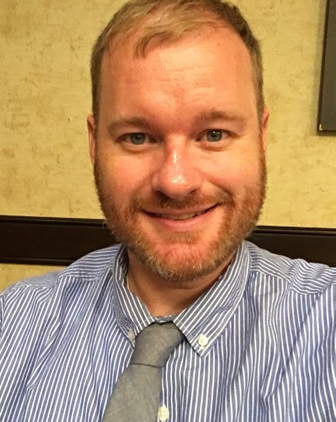 2019 Distinguished Alumnus



Master of Public Health
WKU Class of 2003